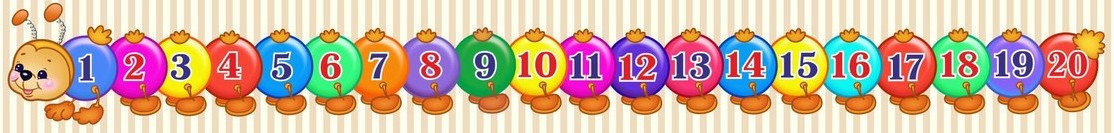 Число 18
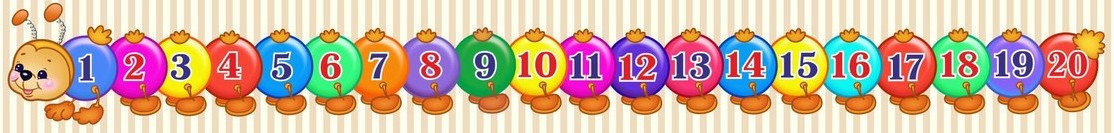 Повтори!
Состав чисел 9,10
10
9
5
4
3
7
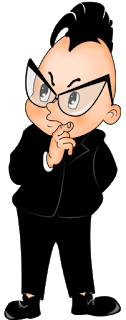 1
2
8
8
9
2
1
7
9
4
6
6
3
12-1
11
13-2
16-3
11
13
15-4
17-2
15
11
12
15-3
16-3
14-2
12
13
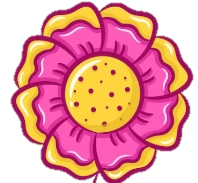 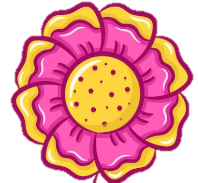 16 – 2 = 14           14 – 4 = 10
16 – 5 = 11           15 – 3 = 12
16 – 3 = 13           13 – 2 = 11

	 	15 – 4 = 11		14 – 4 + 6 = 16
	 	15 – 3 = 12		17 – 7 – 4 = 6
	 	15 – 2 = 13		16 – 10 + 4 = 10
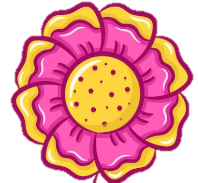 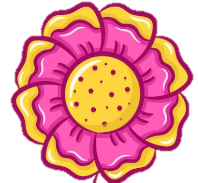 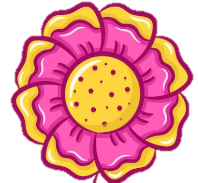 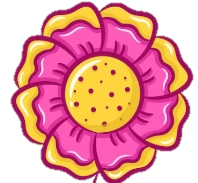 10
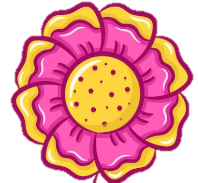 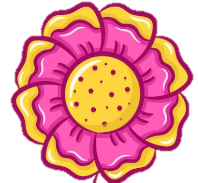 10
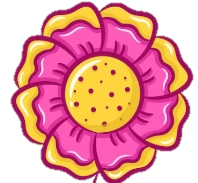 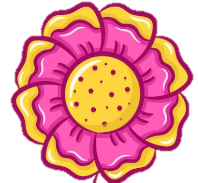 6
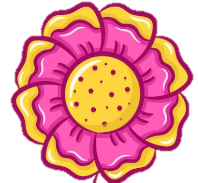 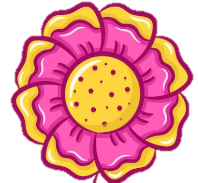 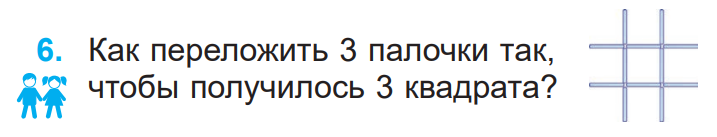 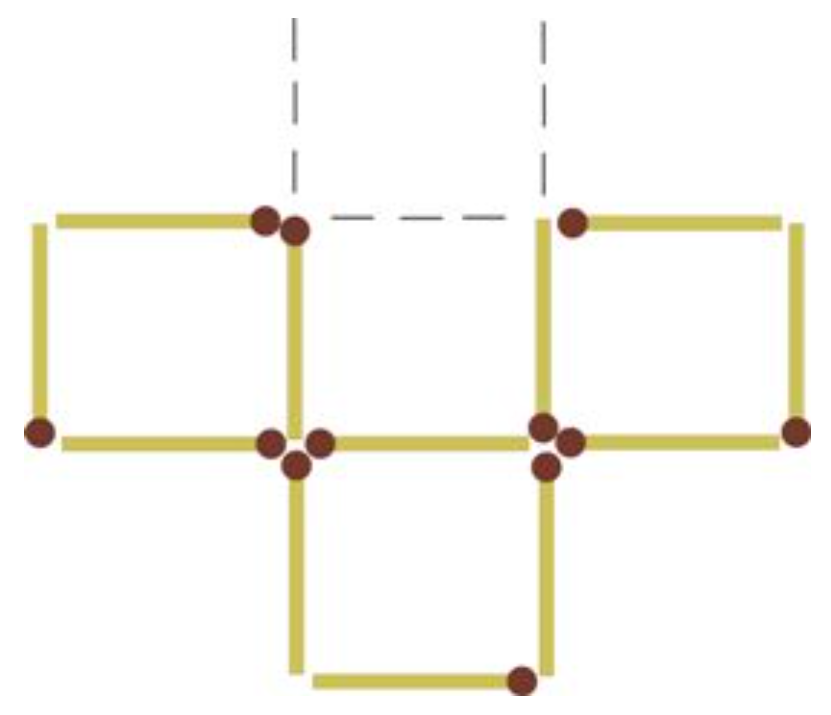 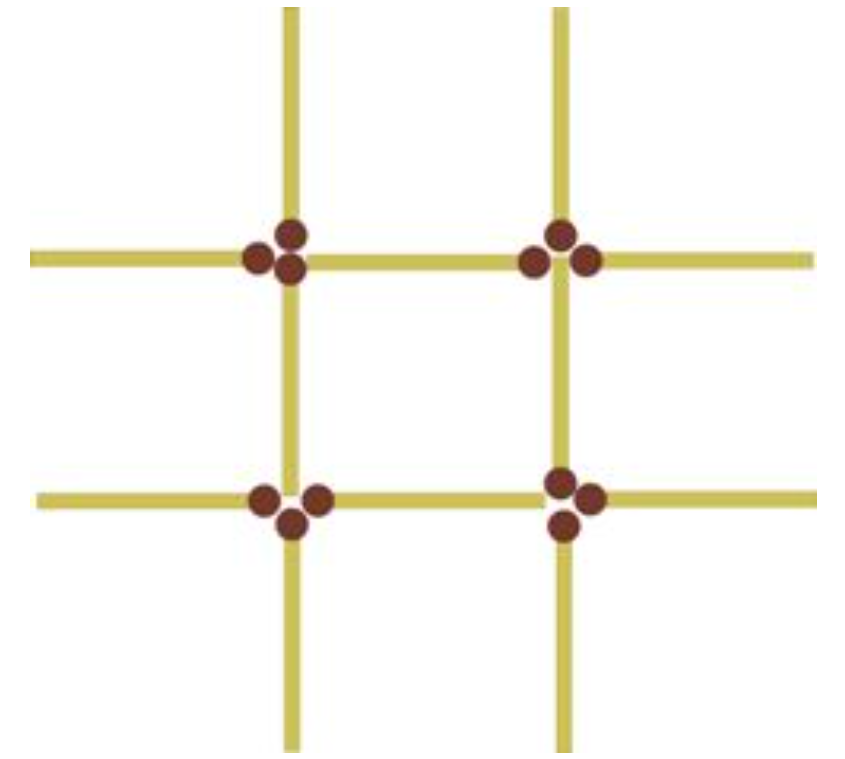 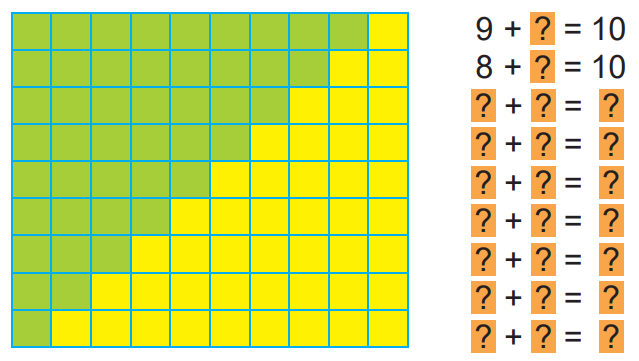 1
2
10
3
7
10
6
4
5
10
5
4
6
10
3
7
10
2
8
10
1
9
10
ЗадачаДва ослика везли поклажу. Один - 10 кг сахара. Другой - 10 кг ваты. У кого груз был тяжелее? Объясни.
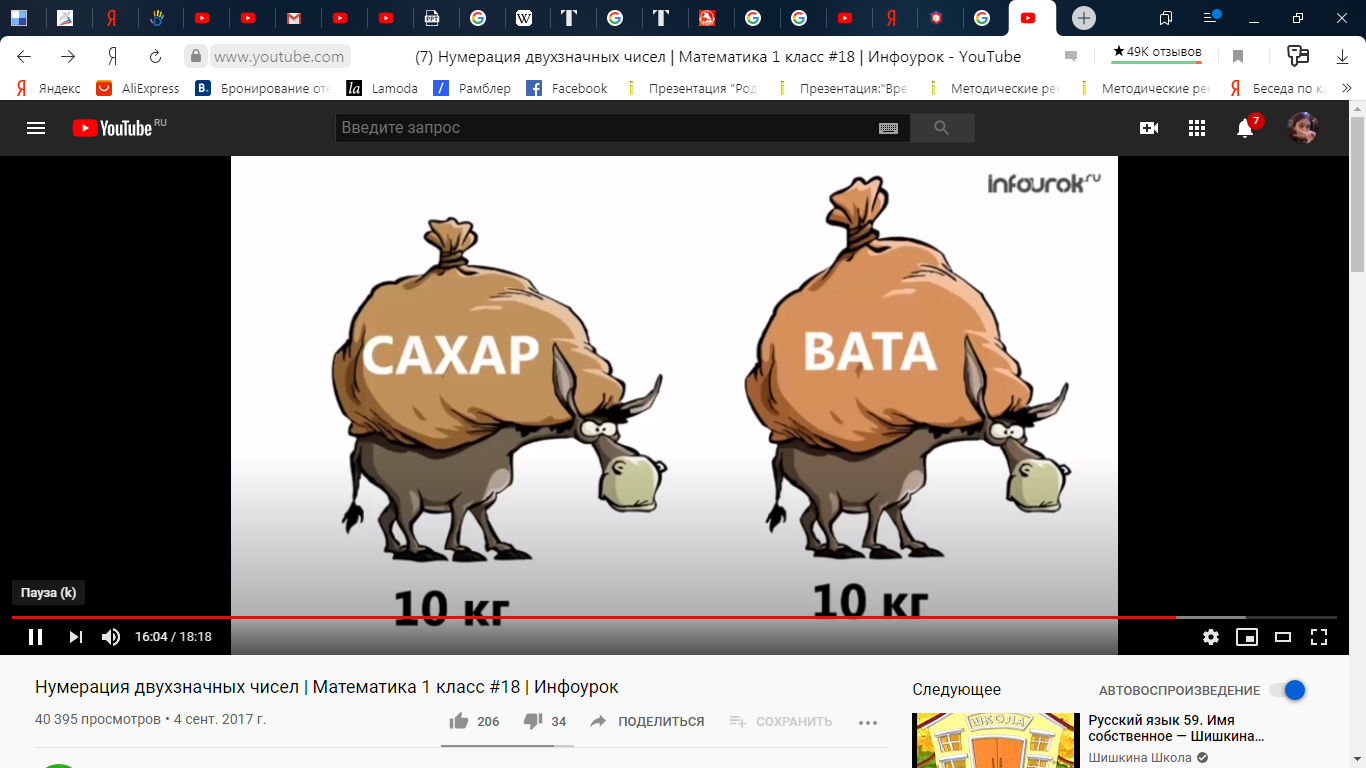 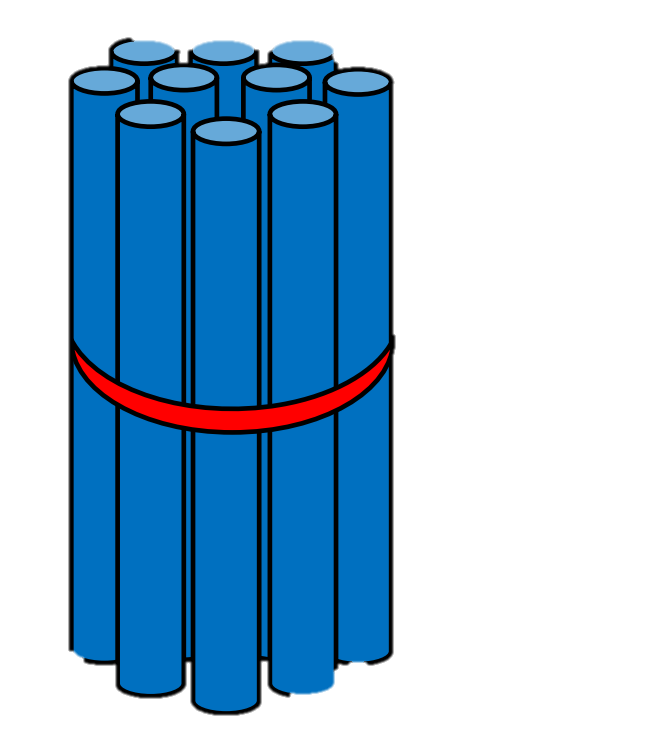 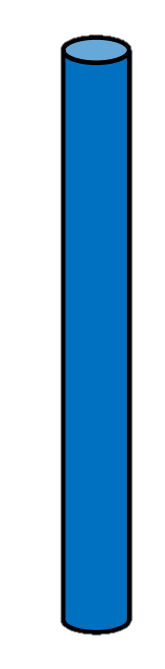 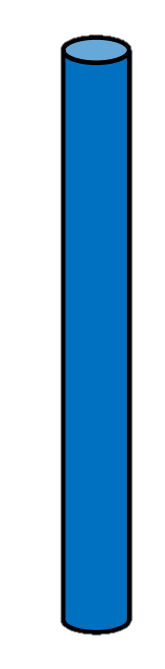 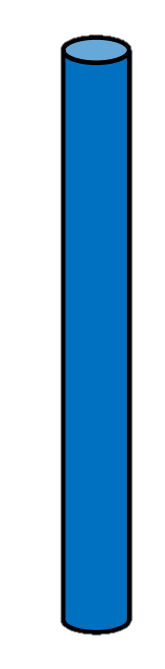 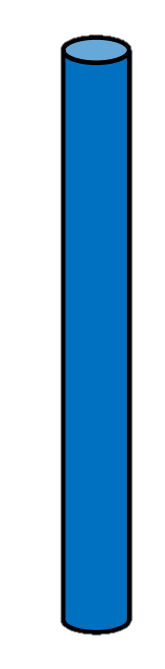 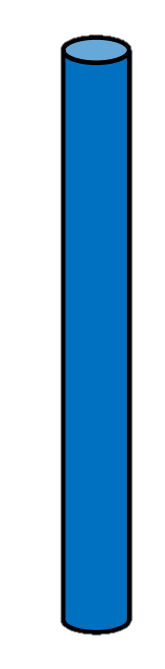 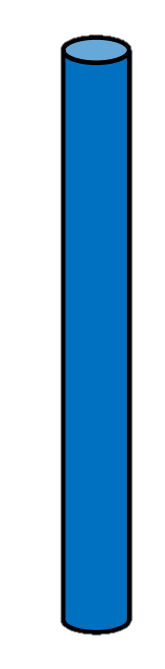 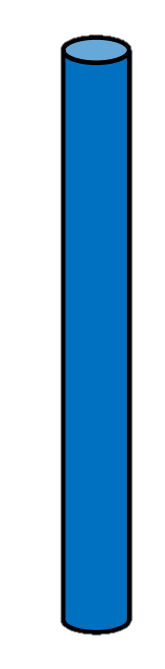 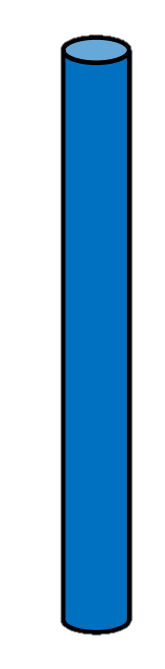 10 + 8 = 18
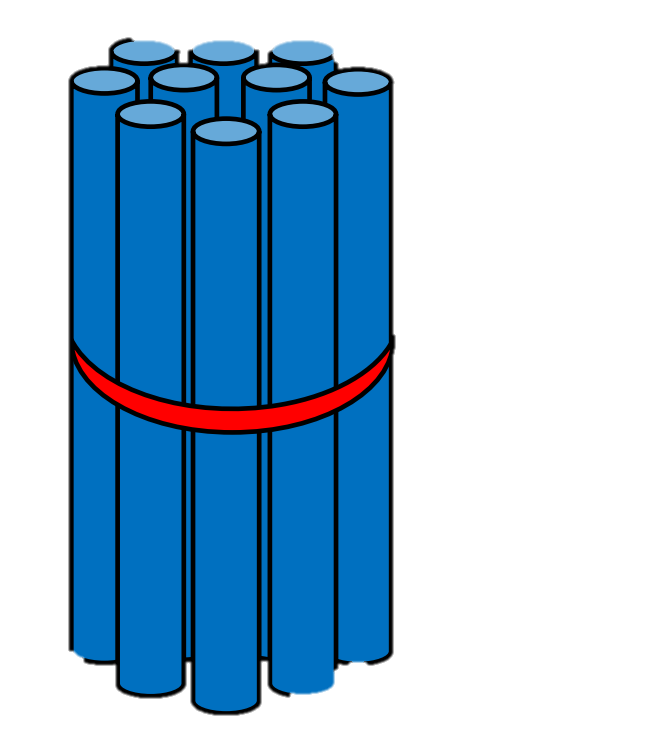 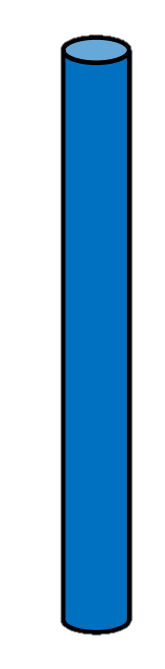 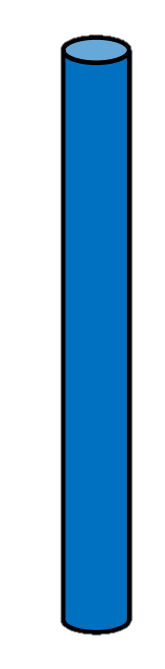 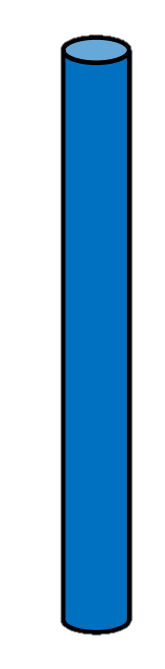 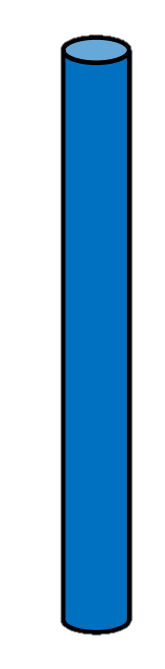 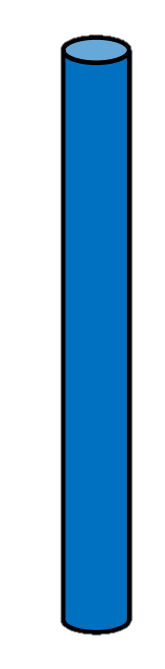 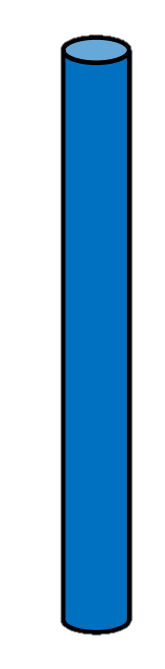 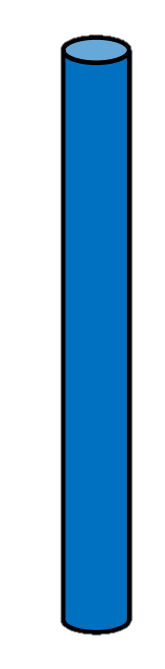 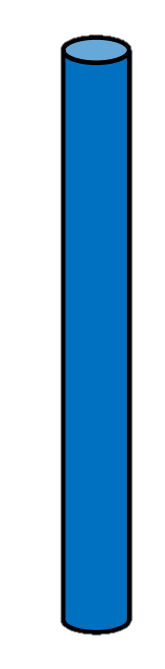 18 - 8 = 10
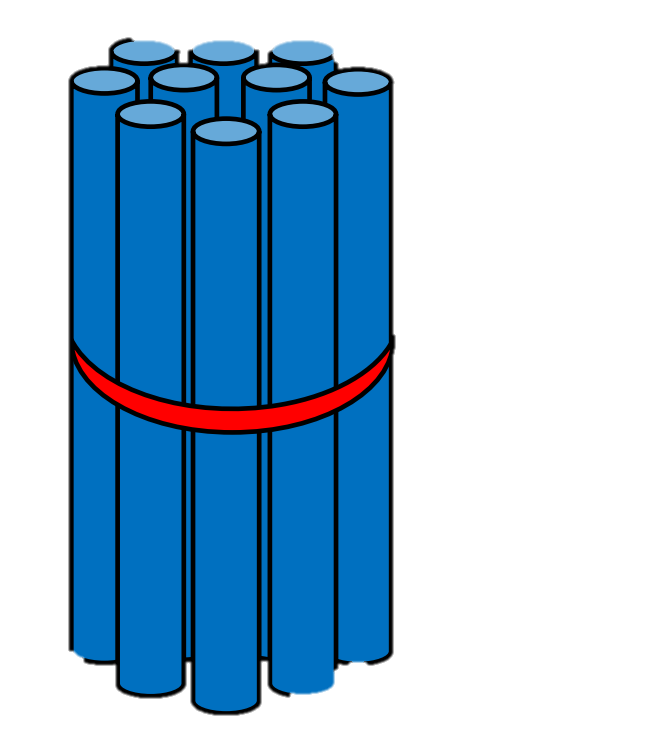 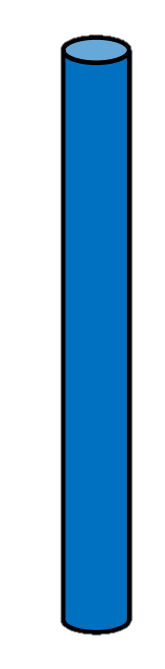 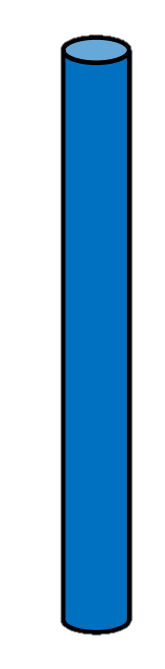 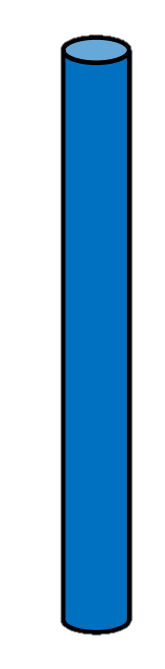 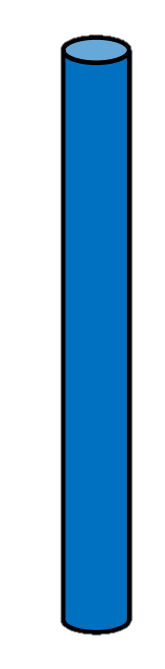 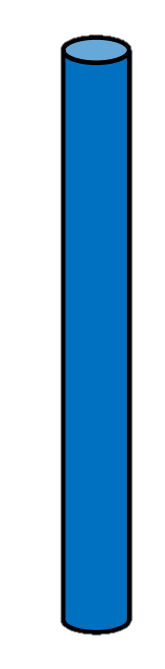 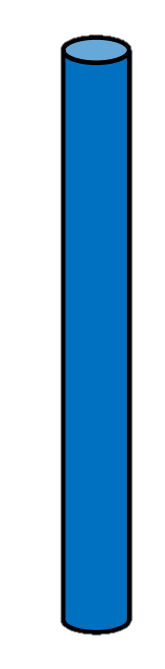 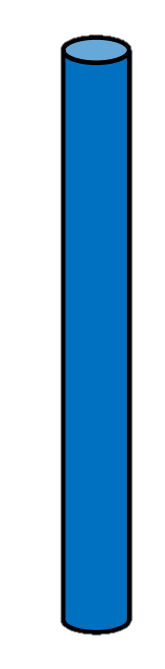 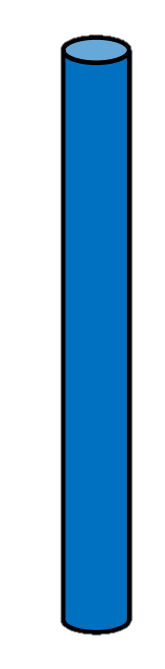 18 - 10 = 8
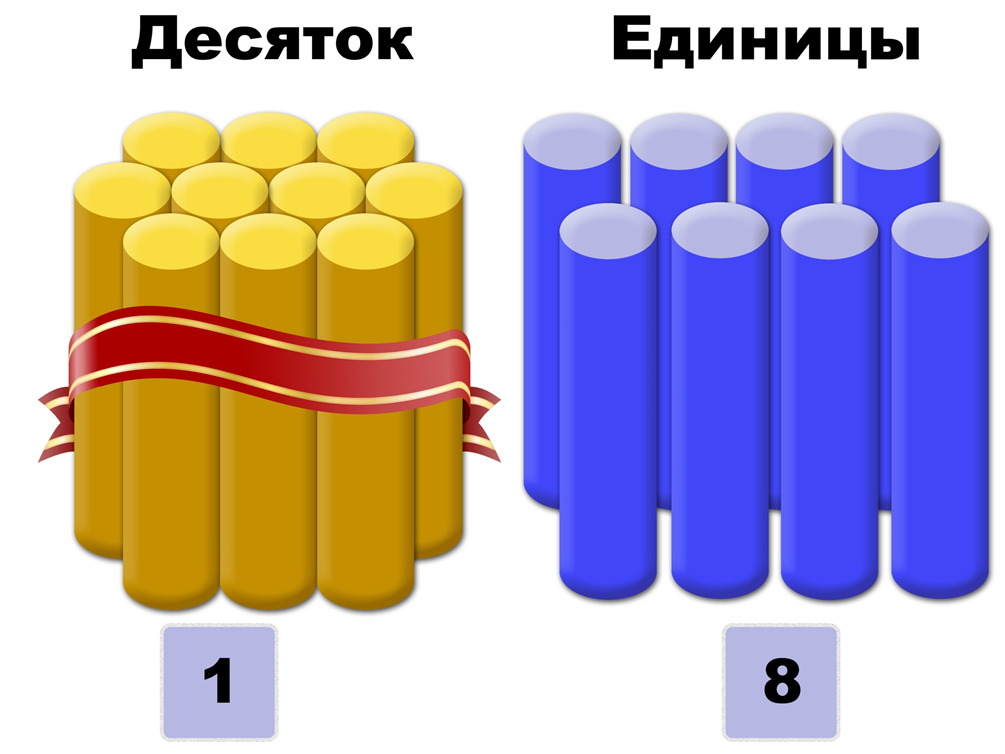 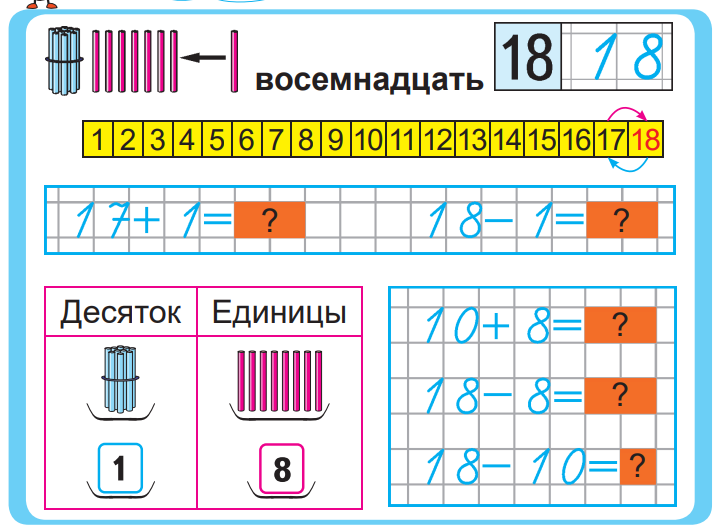 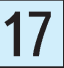 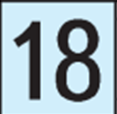 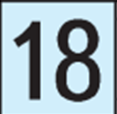 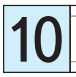 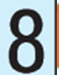 Сравните числа:
<
<
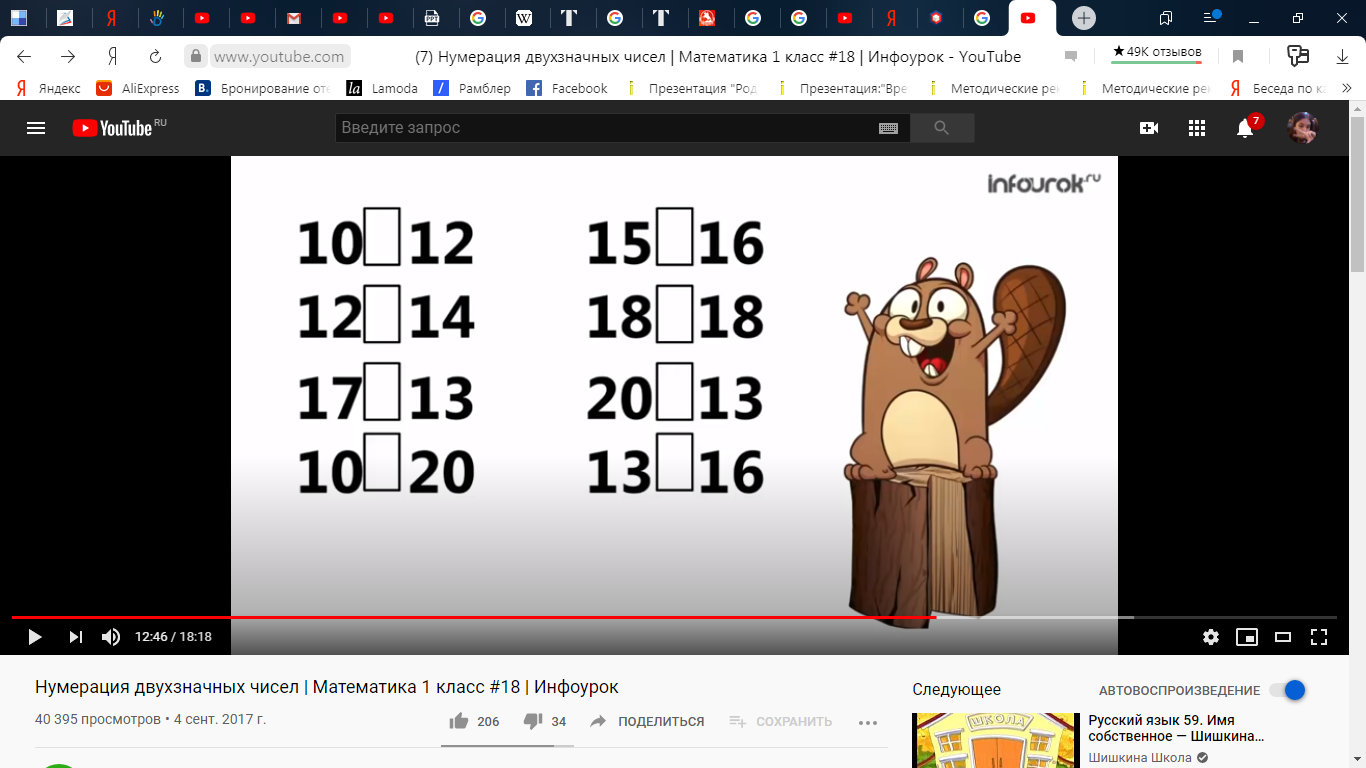 =
<
>
>
<
<
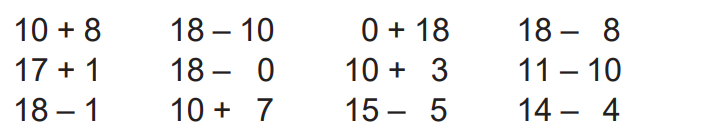 =18
=18
=10
=8
=18
=18
=13
=1
=10
=17
=17
=10
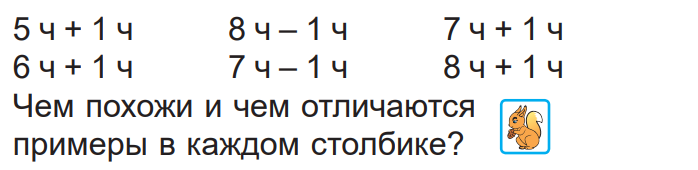 =6 ч
=8 ч
=7 ч
=9 ч
=6 ч
=7 ч
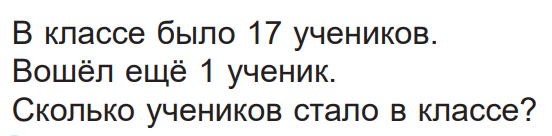 17 + 1 = 18 (уч.)
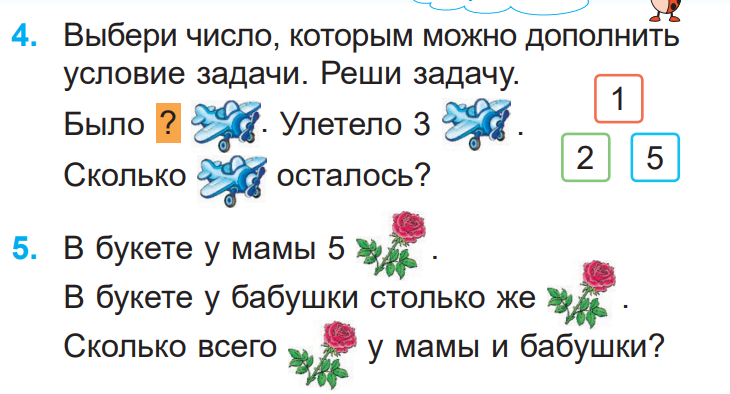 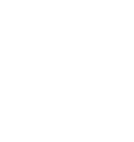 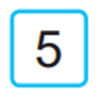 5
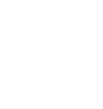 5 - 3 = 2 (с.)
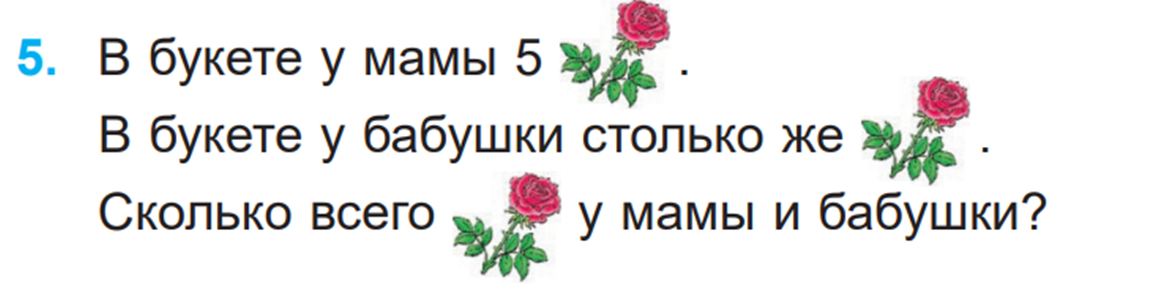 5 + 5 = 10 (р.)
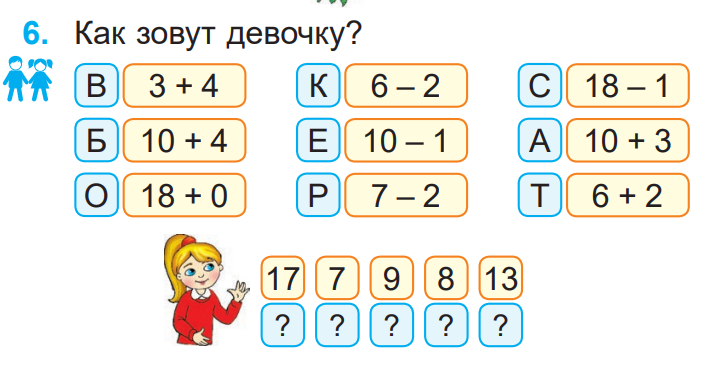 =4
=7
=17
=14
=9
=13
=5
=18
=8
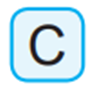 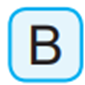 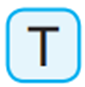 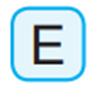 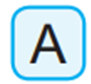 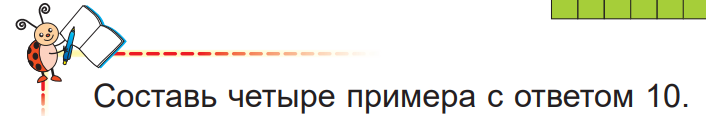 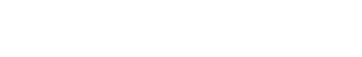 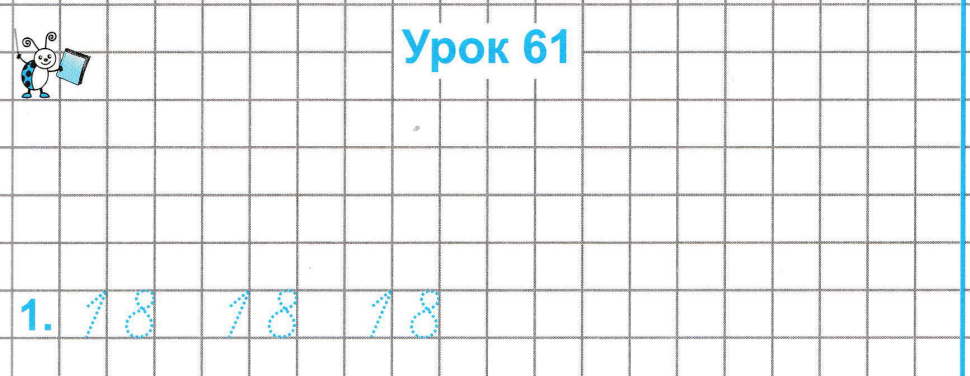 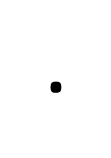 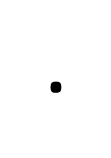 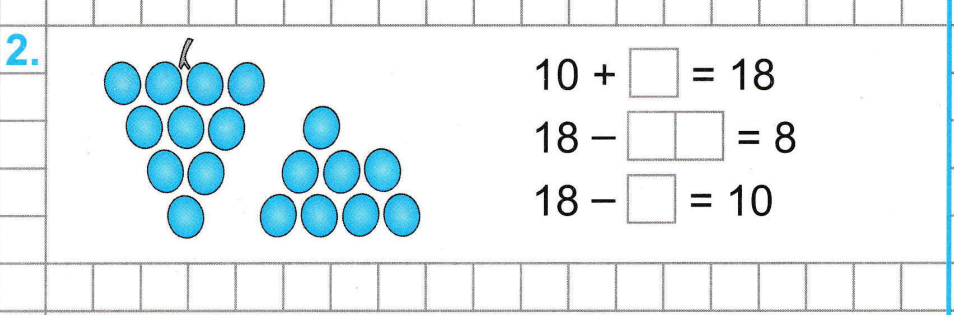 8
1 0
8
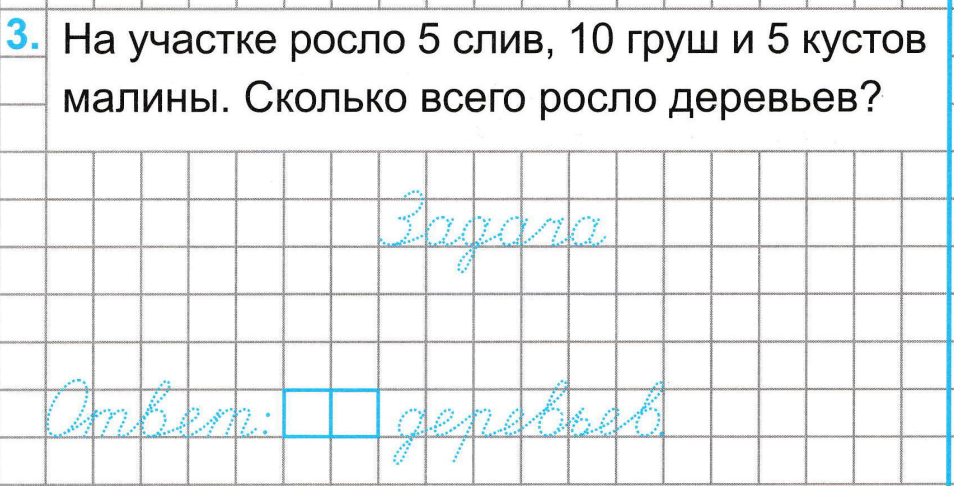 Задача
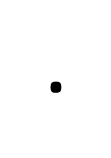 5 + 1 0 =  1 5(д.)
Ответ: 1 5  деревьев.
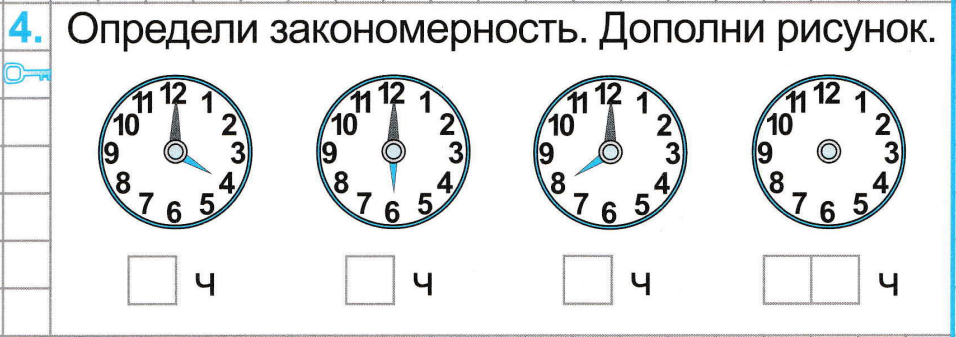 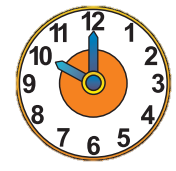 4
1 0
6
8